NITA LESTARI
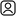 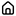 Jl.sukamulia lombok timur
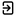 Detile profile
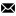 nita@gmail.com